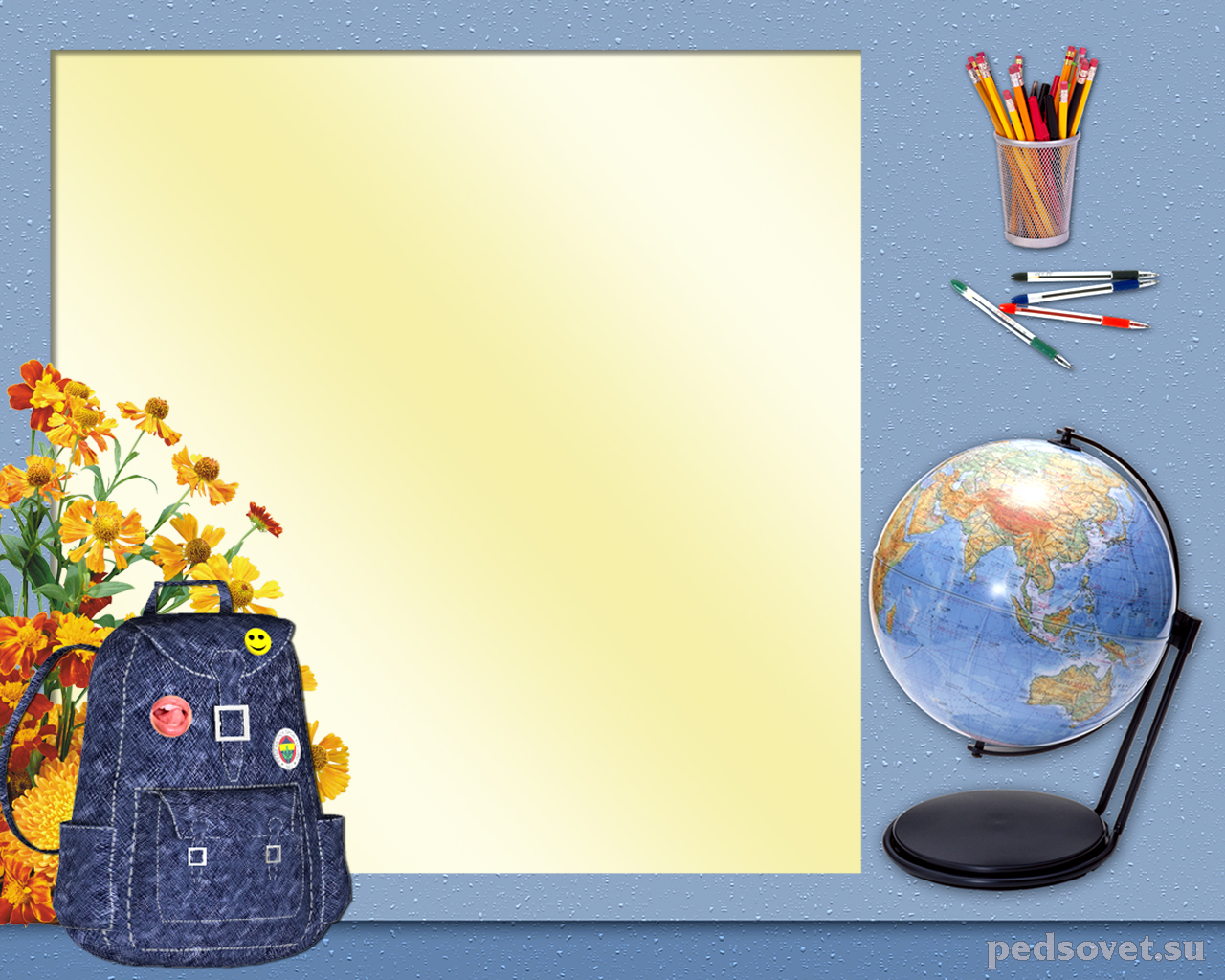 Тема урока: «Бессоюзные предложения. Знаки препинания в бессоюзных предложениях»
Цель: повторить и 
систематизировать знания о 
бессоюзных предложениях;
совершенствовать 
пунктуационные умения.